FY23 CX Action PlanMedicareCenters for Medicare & Medicaid Services/HHS
Completed Summer 2021
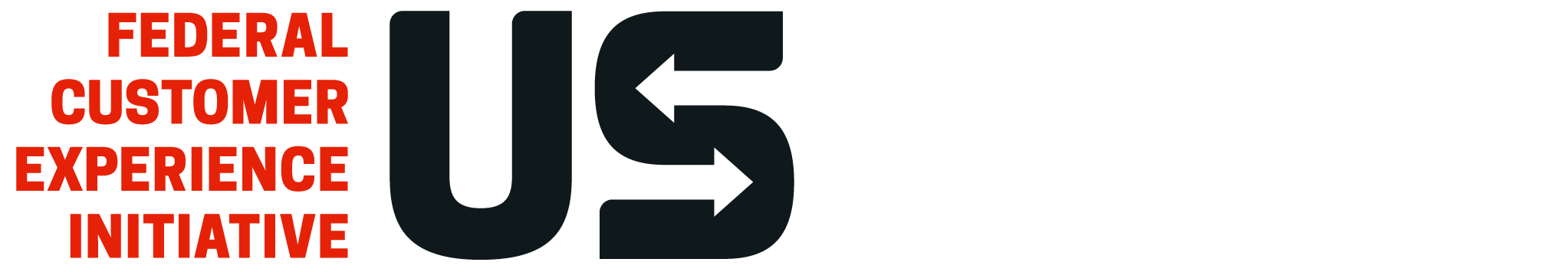 FY21 Capacity Assessment Reflection Summary
What we’re proud of this year:
Continued to launch major improvements to Medicare.gov as part of the eMedicare initiative, including:
Launch of the Care Compare tool, which provides a single user-friendly interface that patients and caregivers can use to make informed decisions about healthcare based on cost, quality of care, volume of services, and other data. With just one click, patients can find information that is easy to understand about doctors, hospitals, nursing homes, and other health care services instead of searching through multiple tools
By migrating “MyMedicare.gov” features into Medicare.gov, we now offer a single Medicare website that supports ALL online Medicare services, including those that require login and are personalized. This integrated site is a key step in our efforts to modernize Medicare customer service and increase the use of authenticated and personalized services
Launch of the “consistent header” across Medicare.gov which improves usability by streamlining navigation and makes chat available everywhere on the site. The new header also allows beneficiaries to stay logged in during their visit for both authenticated and public sections of the site
Made survey instruments consistent between customer service channels and aligned them with HISP guidance

Where we need to do better:
We still see significant CSAT deltas between channels, with web significantly lower than call center (though trending up). We want and need to better understand the causes of this difference.
We are working with “assister” audiences – caregivers & family members, SHIP counselors – to understand changes we could make to better support them as proxies for beneficiaries who won’t directly use Medicare.gov.
2
Adapting Service During a Global Pandemic
Where we innovated
The 1-800-MEDICARE call center transitioned to a remote operation with no impact on customer service operations. Within just a few weeks, we were able to develop and implement call routing capabilities to deliver calls to agents not physically present in the call center.  This allowed for increased continuity of operations and improved health and safety of the call center staff.  Remote operations also allowed for increased social distancing for those call center staff that were unable to telework.
We were able to use our email & SMS outreach program, which had been building before the COVID-19 pandemic, to conduct a large outreach campaign to Medicare beneficiaries, caregivers, and advocates to promote the availability of vaccines to everyone with Medicare.
3
HISP Equity Reflection
Who is this provider intended to serve?
Medicare beneficiaries

Are there barriers that people of color, people with disabilities, LGBTQ+ people, women, non-native English speakers, and others who have been historically underserved, marginalized, discriminated, and adversely affected by persistent poverty and inequality face with regard to this program or service? How might these individuals interact with your program differently? 
Technology access can be an issue with some Medicare beneficiaries. There is also sometimes a trust in government issue. We know that some users are reluctant to give us requested information because they believe/fear it will be mis-used. In addition, new and evolving Federal security requirements and initiatives will create barriers to access for various consumer segments, introducing challenges in how we can strive to meet updated security postures while not preventing critical access to health coverage and potentially causing people in need to go without health insurance and health care due to these barriers.

Where do we have a knowledge gap about individuals’ interactions with our service we need evidence to fill?
We do not have demographic data on our web users that browse the site, interact with information or take our surveys. Through increased online personalization, we are hoping to improve this but there will always be a significant volume of anonymous traffic that makes it difficult to have a full picture of our web user community.
4
FY22 Action Update: “Getting Started with Medicare”
What customer need will this action address?
Those joining the Medicare program are overwhelmed by the information available to them (from both the government and private sector) and are uncertain about what steps they need to take. They also fear making the wrong choice among numerous available coverage options (Original Medicare, Medicare Advantage, etc.) The “Get Started with Medicare” section of Medicare.gov will be redesigned to help users gain a better understanding of Medicare basics, when and how to sign up, their options for getting coverage and how to get services once their coverage begins. Using a step by step structure, users will be able to navigate easily and use this information based on where they are in their Medicare journey.
 
Why is this a priority?
Medicare enrollment is becoming more complicated as a larger portion of the population continues to work beyond age 65 and may continue employer coverage instead of switching over to Medicare

Who is responsible for this action happening?
CMS Office of Communications (OC)  

What action(s) / deliverables / milestones will you take / hit between Oct. 1, ‘21 – Sept. 30, ‘22?
Develop mockups and prototypes, conduct consumer testing, build and launch updated pages on Medicare.gov

How will you measure whether these actions had their intended effect?
Consumer research (formative), prototype testing, website analytics, website-wide and page-level online surveys, call center feedback

What do you need to make this happen?
Project is properly resourced
5
FY22 Action Update: Medicare Plan Finder Enhancements
What customer need will this action address?
Improvements to ability of SHIP counselors to assist Medicare beneficiaries by authenticating in Medicare Plan Finder

Why is this a priority?
We continue to get negative feedback from SHIPs on their ability to assist Medicare beneficiaries during Medicare open enrollment. This has been exacerbated by COVID, as a largely in-person assistance program has transitioned to virtual operations

Who is responsible for this action happening?
CMS Office of Communications (OC) and Administration for Community Living (ACL)

What action(s) / deliverables / milestones will you take / hit between Oct. 1, ‘21 – Sept. 30, ‘22?
Develop technical approach, implement system changes, pilot with subset of SHIP counselors, and fully deploy SHIP access solution before fall 2022 open enrollment begins

How will you measure whether these actions had their intended effect?
Monitor system performance data, feedback from SHIP users, SHIP metrics provided by ACL (e.g., session time reductions)

What do you need to make this happen?
Working with ACL to insure that proposed solution will work across Agency boundaries
6
FY23 Commit to Action: Medicare.gov Personalization
What customer need will this action address?
Improving the experience, particularly making the website more actionable, for Medicare beneficiaries who use Medicare.gov and have an online Medicare account

Why is this a priority?
We’ve found that personalized services lead to greater successful task completion rates and improve user satisfaction. Medicare is a complex program and personalization allows us to customize the content and resources to a beneficiary’s particular situation, eliminating content and tools that are not relevant to their particular situation

Who is responsible for this action happening?
CMS Office of Communications (OC)

What action(s) / deliverables / milestones will you take / hit between Oct. 1, ‘22 – Sept. 30, ‘23?
Develop personalization roadmap and identify missing/needed data elements and system changes. Build prototypes and conduct consumer testing. Develop system changes and launch to production on Medicare.gov prior to open enrollment in fall 2023

How will you measure whether these actions had their intended effect?
Formative consumer research, website analytics, system logs, and website-wide and page-level surveys

What do you need to make this happen?
Project is properly resourced
7
FY23 Commit to Action: Medicare Mobile App
What customer need will this action address?
The mobile app will promote greater access to personalized information for Medicare beneficiaries, especially those who may not have regular access to a personal computer

Why is this a priority?
We would like to increase uptake of personalized Medicare digital services and address the Medicare users who don’t have routine access to computers. Our current (anonymous) Medicare mobile app indicates a strong desire for a personalized, authenticated app

Who is responsible for this action happening?
CMS Office of Communications (OC)

What action(s) / deliverables / milestones will you take / hit between Oct. 1, ‘22 – Sept. 30, ‘23?
Develop mobile mockups, develop supporting mobile APIs, build beta version for consumer testing, launch production app to Apple and Google platforms

How will you measure whether these actions had their intended effect?
Usage metrics, mobile app analytics, consumer research, in-app surveys, call center feedback

What do you need to make this happen?
Project is properly resourced
8
Commitments from Executive Order 14058
On December 13th, 2021 (after agencies originally developed these action plans as part of the FY23 budget formulation process), President Biden signed Executive Order 14058 on Transforming Federal Customer Experience and Service Delivery To Rebuild Trust in Government. Section 4 of this Order was developed by working with HISPs to identify specific improvements to their core services (many of which were proposed in their FY23 Action Plans), to lift up and energize their existing efforts, improving accountability and support.

For Medicare, EO 14058 commitments include: 

Design and deliver new, personalized online tools and expanded customer support options for Medicare enrollees




For more updates on agency progress on specific commitments, please visit https://www.performance.gov/cx/executive-order/.
https://performance.gov/cx